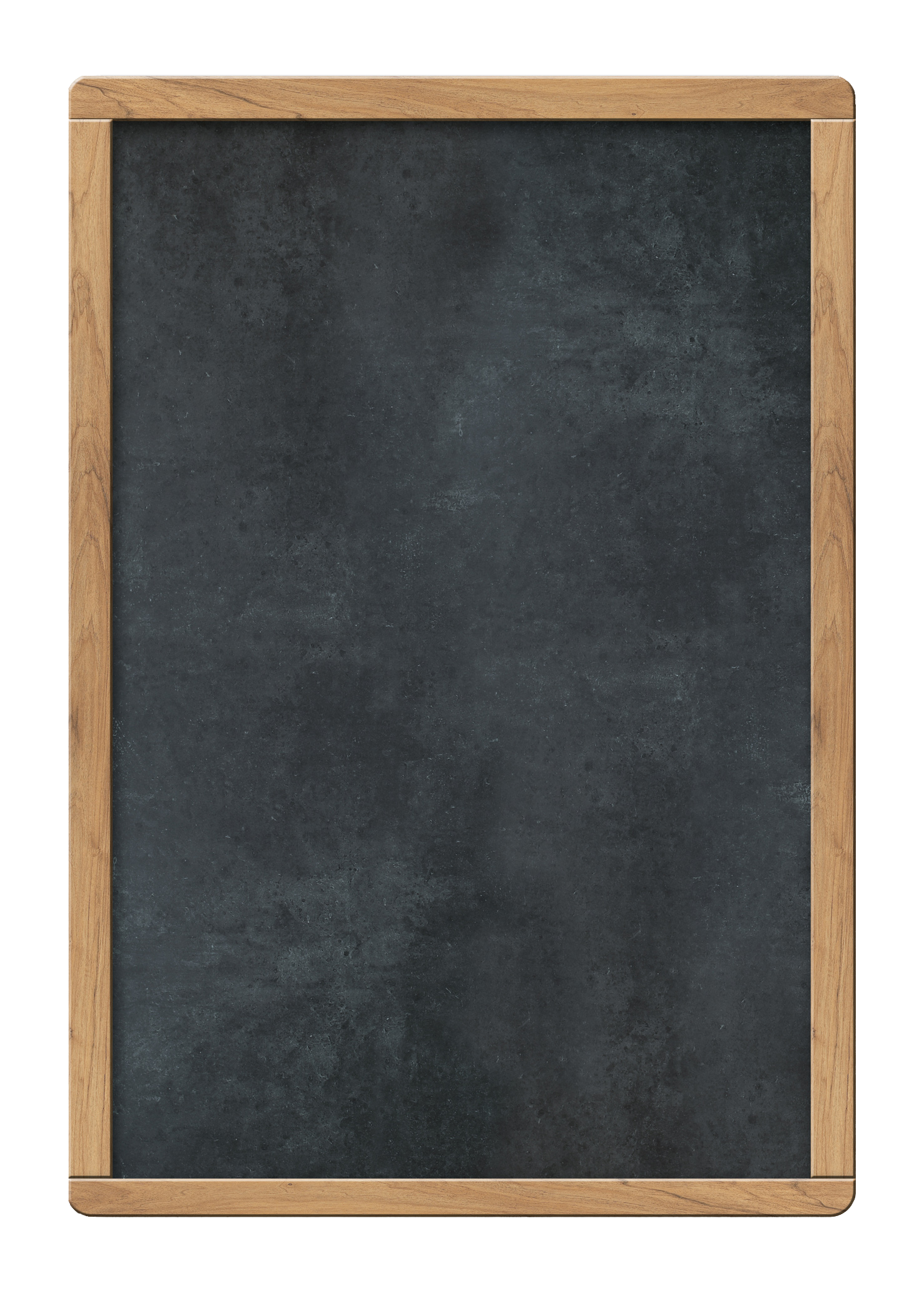 Unit 6
I'm going to study computer science.
Section B 2a-2e 
Reading

罗亚丽
Warm-up
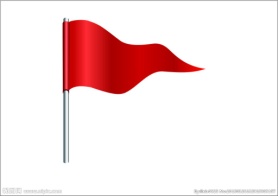 What are James’s resolutions?
Pre-reading
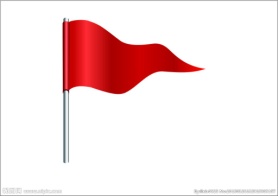 Free Talk
Did you make any resolutions last year?
Were you able to keep them? Why or why not?
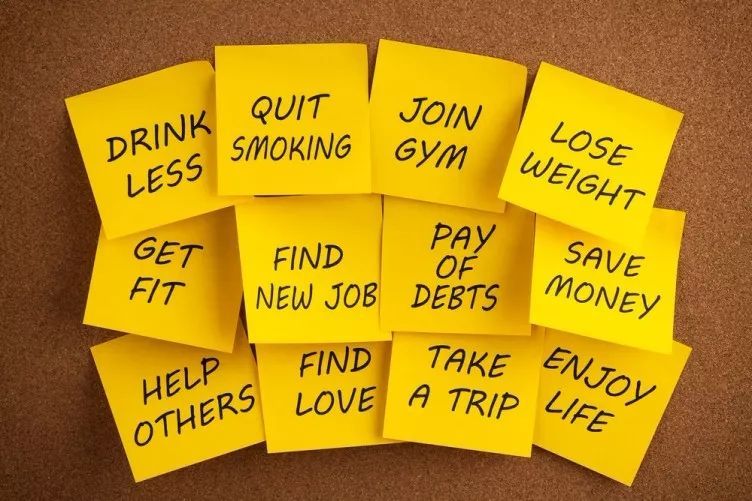 While-reading
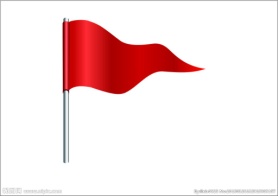 Task 1. Look through the passage and match the main idea . 
            Underline the words and phrases that helped you . (2 minutes)
Para. 1

Para. 2

Para. 3
To question the idea of making resolutions
To give the meaning of resolution
To discuss the different kinds of resolutions
While-reading
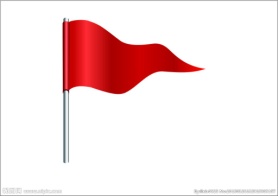 Reading Strategy：Skimming
Look through the passage quickly.
Read the first sentence in each paragraph. 
Find some specific information.
While-reading
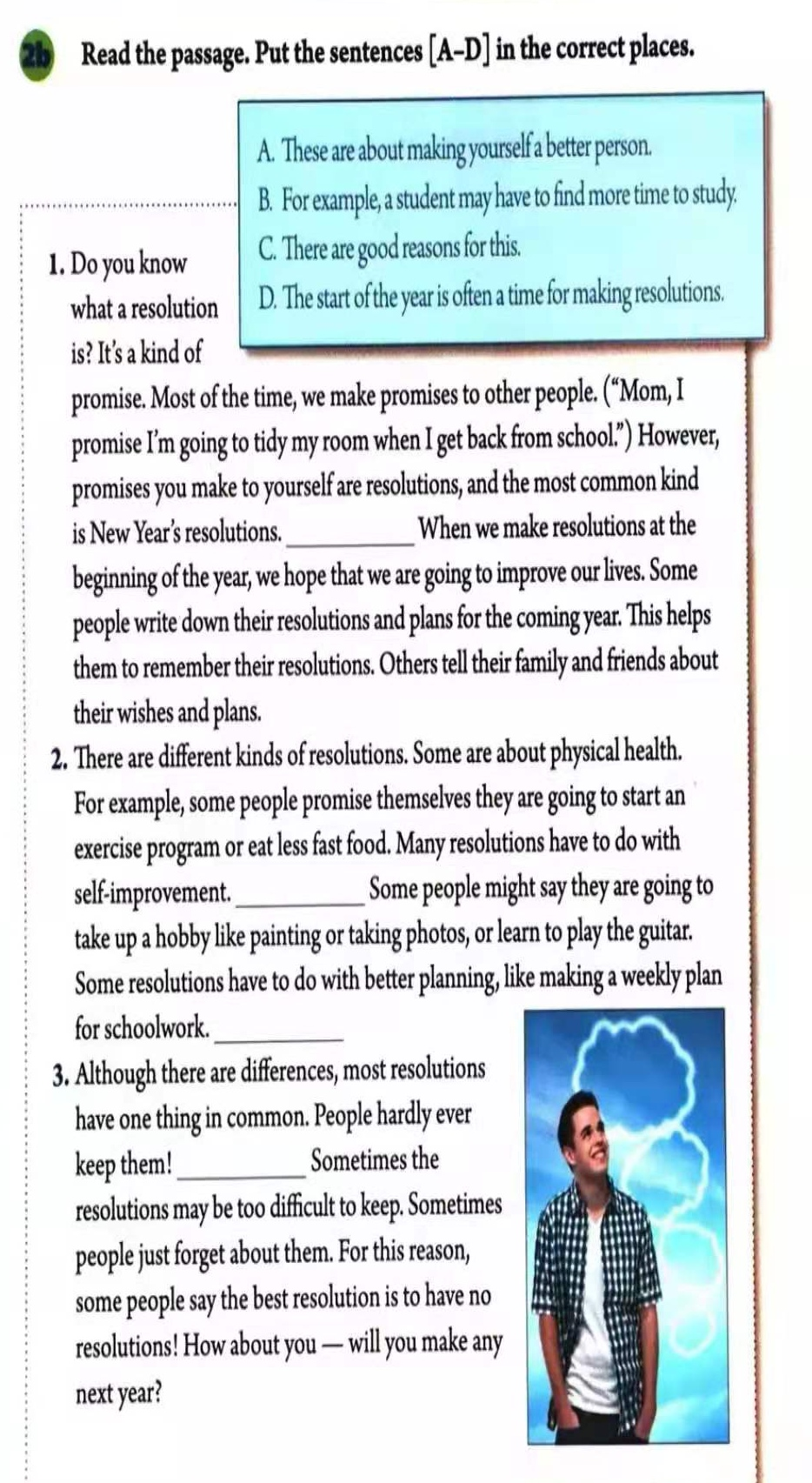 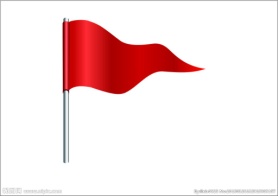 Task 2. Read the passage and put the sentences in the correct places. (3 minutes)
A. These are about making yourself a better person.

B. For example, a student may  
     have to find more time to study.

C. There are good reasons for this.

D. The start of the year is often a  
     time for making resolutions.
While-reading
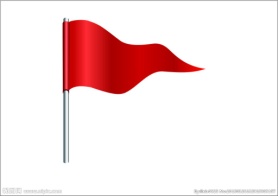 D. The start of the year is often a time for making resolutions.
1. Do you know what a resolution is? It’s a kind of promise. Most of the time, we make promises to other people. (“Mom, I promise I’m going to tidy my room when I get back from school.”) However, promises you make to yourself are resolutions, and the most common kind is New Year’s resolutions.            When we make resolutions at the beginning of the year, we hope that we are going to improve our lives. Some people write down their resolutions and plans for the coming year. This helps them to remember their resolutions. Others tell their family and friends about their wish and plans.
D
While-reading
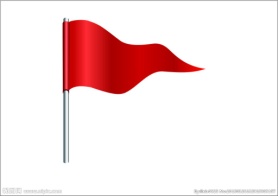 A. These are about making yourself a better person.
2. There are different kinds of resolutions. Some are about physical health. For example, some people promise themselves they are going to start an exercise program or eat less fast food. Many resolutions have to do with self-improvement. ______ Some people might say they are going to take up 
a hobby like painting or taking photos, or learn to
 play the guitar. Some resolutions have to do with 
better planning, like making a weekly plan for schoolwork.______
A
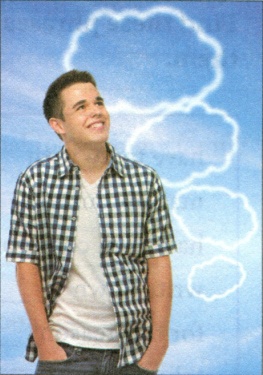 B
B. For example, a student may have to find more time to study.
While-reading
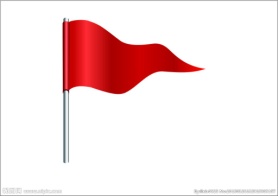 C. There are good reasons for this.
3. Although there are differences, most resolutions have one thing in common. People hardly ever keep them! ________Sometimes the resolutions may be too difficult to keep. Sometimes people just forget about them. For this reason, some people say the best resolution is to have no resolutions! How about you--will you make any next year?
Reading Strategy: Using Context （上下文）
Step 1. Find out the key words in each sentence.
Step 2. Look for the related information around the blank.
Step 3. Fill in the blanks and check the cohesion of the dicouse.
C
While-reading
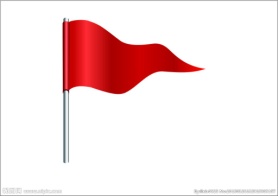 Task 3.Read Para.1 and complete the mind-map. (3 minutes)
01
What
__________ you make to yourself  are resolutions.
We make resolutions     __________ new year.
02
When
Why
03
Some people ______________ their resolutions. Others tell their resolutions to families and friends.
04
How
We make resolutions because
 we hope to _______________.
Resolution
While-reading
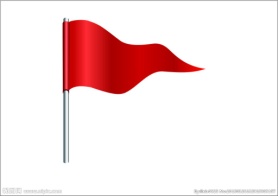 Task 4. Read Para.2 and complete the chart. (2 minutes)
Physical health
Taking up
Self-improvement
Better planning
Making a weekly plan
…                     …
While-reading
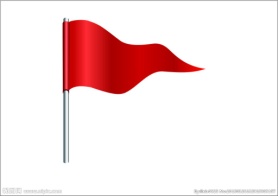 Task 5. Read Parag3 and answer the question. (1 minute)
Why do people hardly ever keep resolutions?
The best resolution is to have no resolutions.
Why or why not?
Agree
Disagree
Post-reading
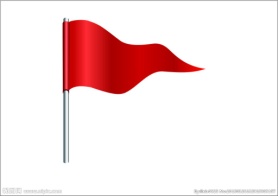 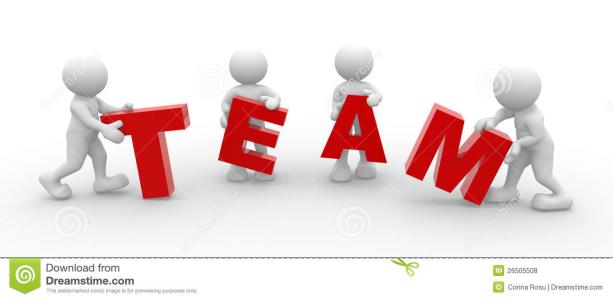 Let’s share our resolutions!
Work in group of four!
1. Discuss the resolutions and the ways to make them work.
2. Write them on the post-it notes and then put it on the poster.
3. Share your resolutions about your group.
Post-reading
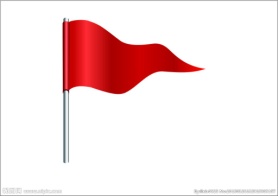 The wheel of life
Social
社交的
Physical
身体的
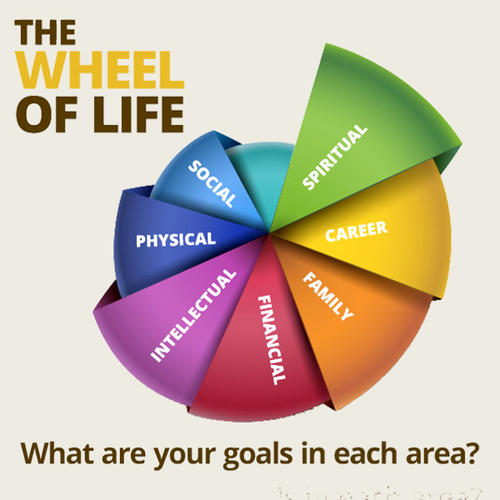 Family
家庭的
Intellectual
智力的
Career
职业的
Financial
金融的
Spiritual
精神的
Summary
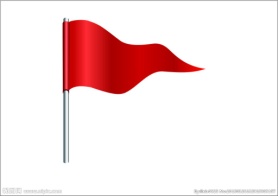 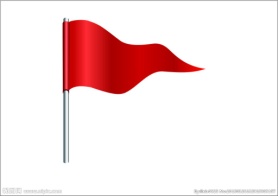 What we have learnt in this lesson?
achievement
ways
difficulties
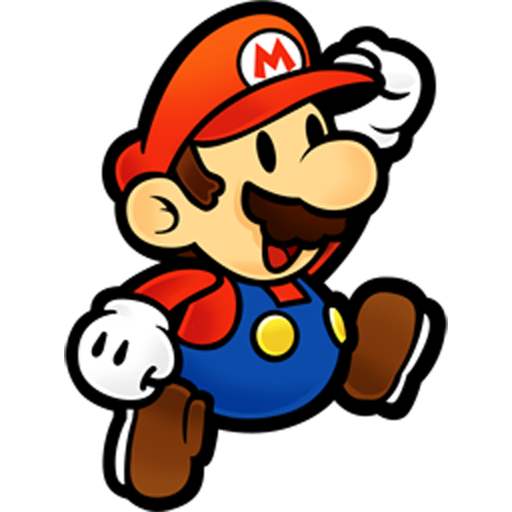 importance
kinds
meaning
resolutions
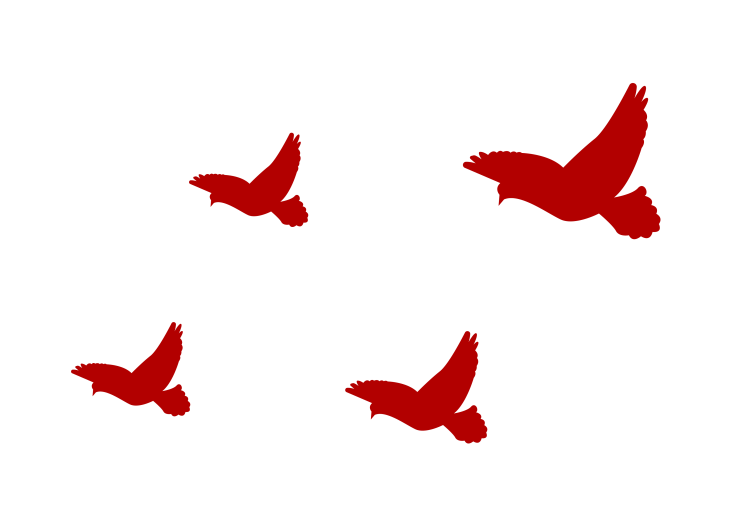 Summary
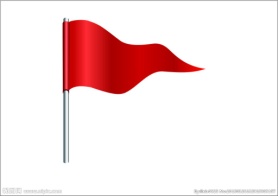 Make our dream come true,
Make Chinese’s dream come true. 
You'll be a better person,
China will  have 
an even brighter future!
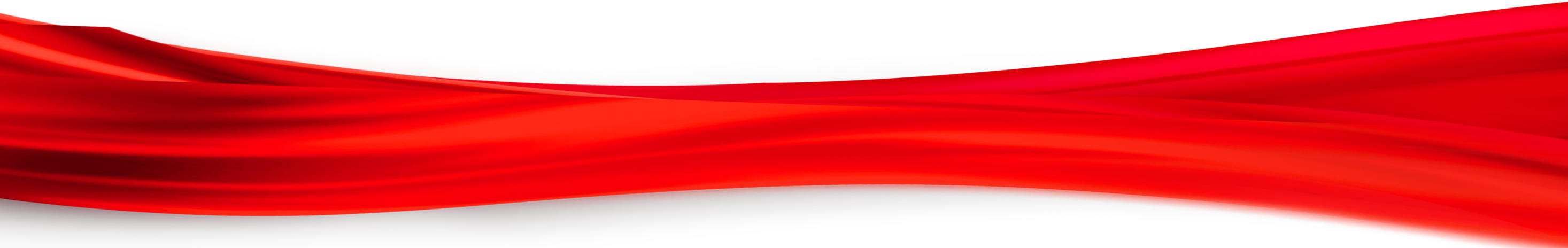 Homework
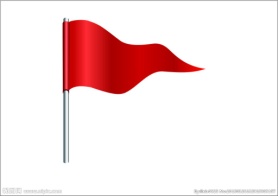 Discuss your resolution with your friends and design a poster .

Read the article on your handout and write down the ways to stick to the resolutions.
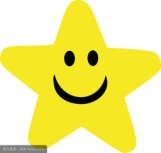 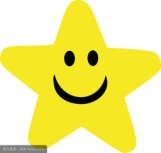 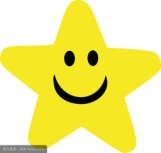 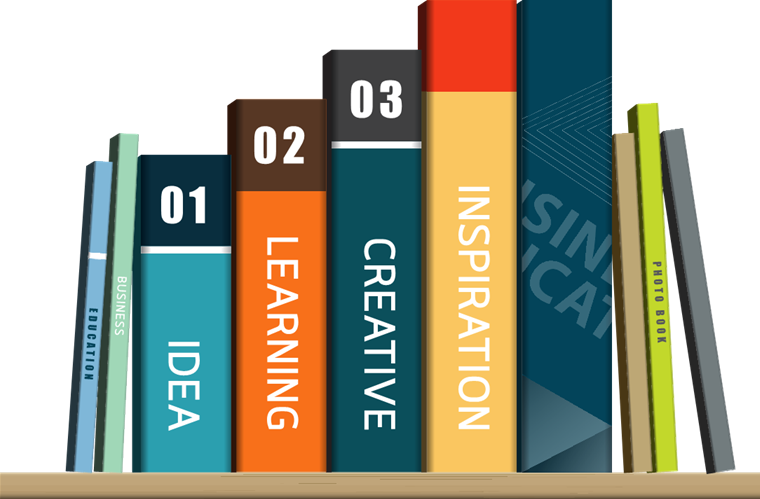 教学阐释 Teaching Interpretation
实践英语学习活动观，落实核心素养发展
八年级上册
Unit 6 I’m going to study computer science.
罗亚丽
Outline
Content
Methos
Objectives
Philosophy
Procedures
Students
Teaching Philosophy
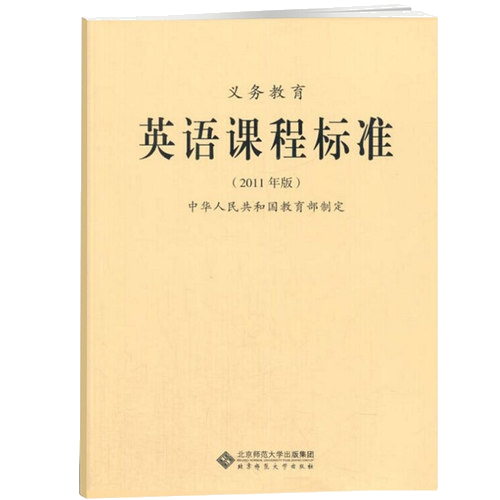 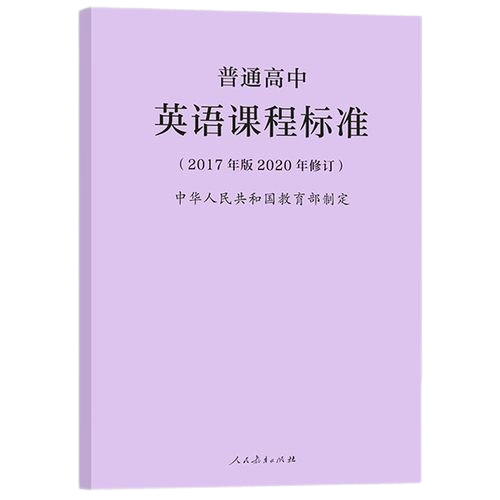 多要素整合的学习活动观
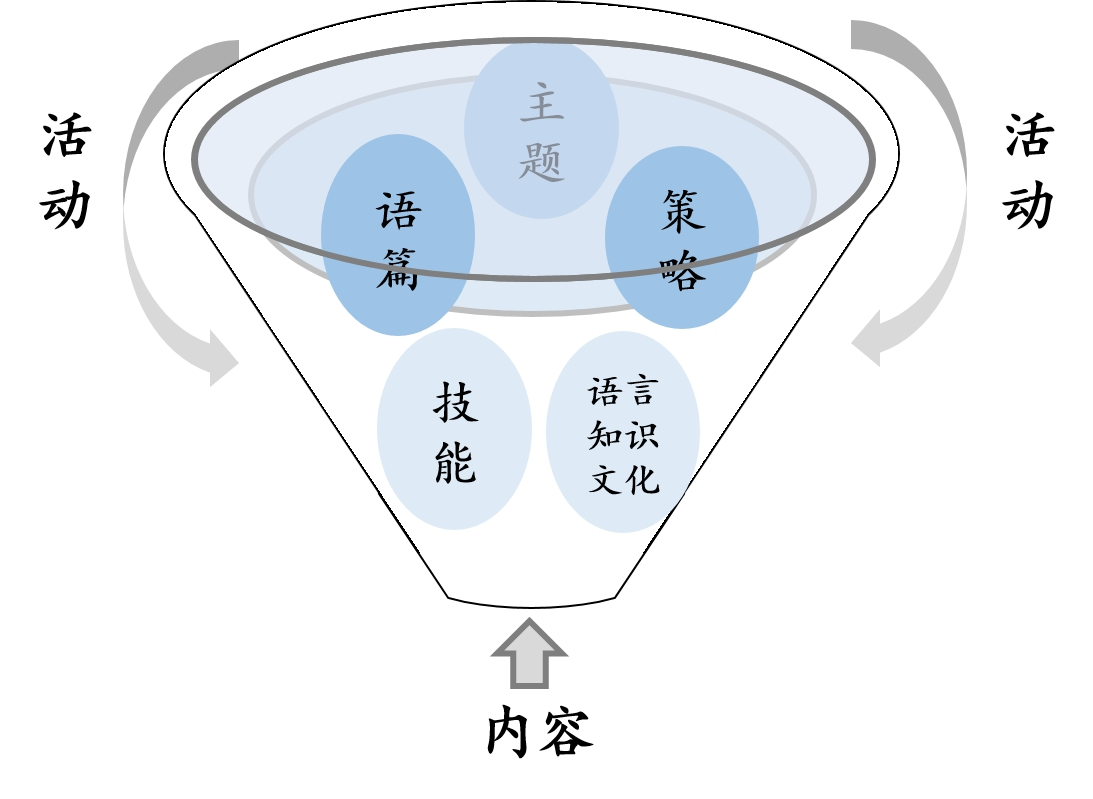 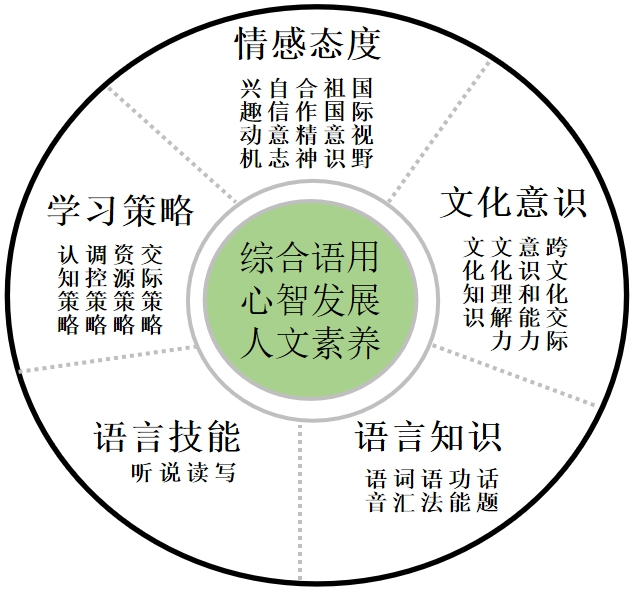 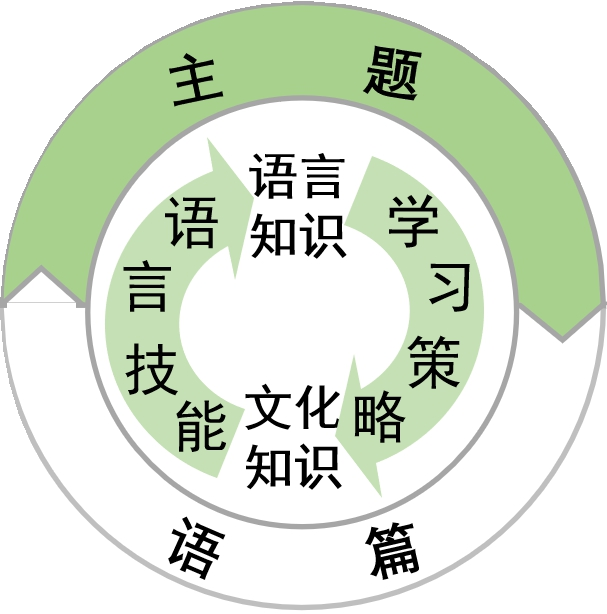 《义务教育英语课程标准（2011版）》    《普通高中英语课程标准（2017年版）》
Teaching Philosophy
人与自我
人与社会
人与自然
中华文化
英美文化
世界文化
认知
元认知
交际
情感
理想   本领    担当
指向核心素养发展
语言能力
文化意识
学习能力
思维品质
基于英语学习活动
听说读写看
主题意义
语言技能
学习策略
文化知识
语言知识
评价
评价
语音 词汇
语法 语篇语用
口语
书面语
多模态
语篇类型
Teaching Philosophy
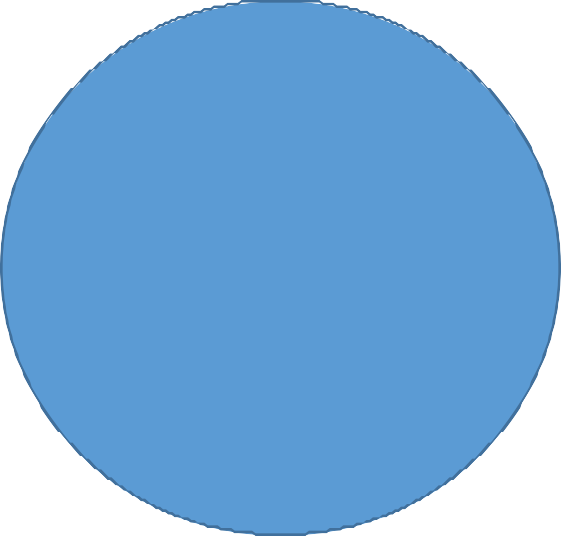 一切为了学生
充分尊重学生
全面依靠学生
3
生本教育
   全人教育
2
性格/能力/品质
1
人生观/价值观/世界观
Teaching Material Analysis
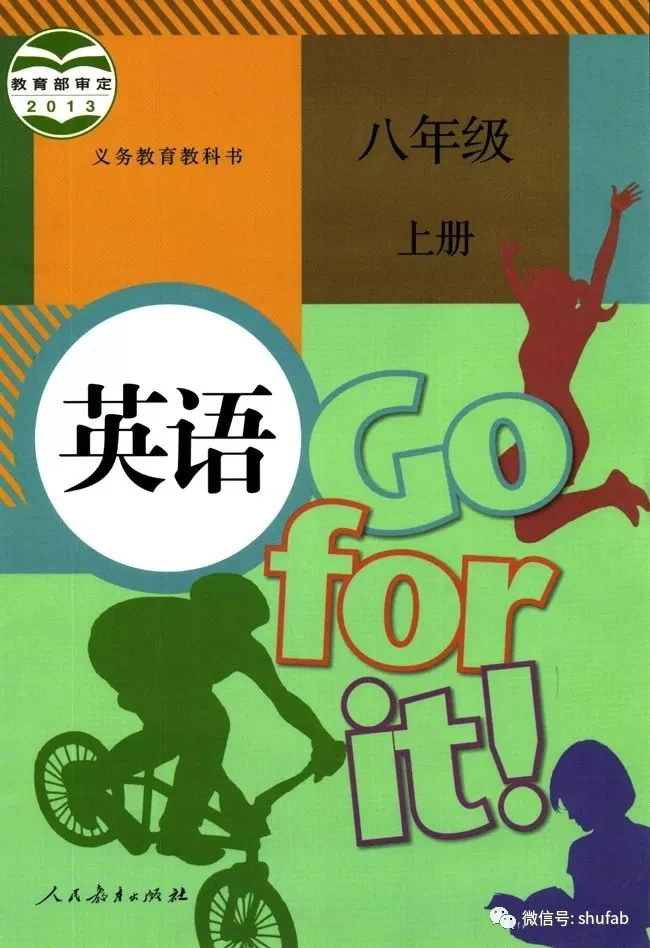 Students Analysis
年龄特征
思维特征
学生已有储备
【知识储备】
be going to将来时
【经验储备】
新年愿望、学习计划、职业规划
【八年级阶段】
心理与行为发展叛逆期，掌握一定的学习方法及策略
【形式运算阶段】
有一定逻辑推理、
归纳和演绎能力
发散性思维能力较强
Teaching Objectives
Teaching Methods
TBLT任务型教学
PACE教学模式
CLT交际教学法
四情 推进
Attention  注重语言形式
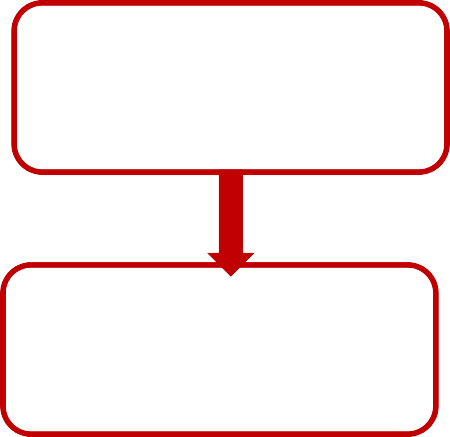 明确主题
创设场景
任务呈现
情景创设 递进呈现
Presentation 呈现语言材料
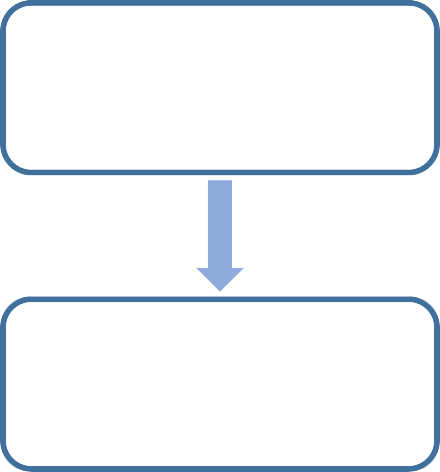 互动课堂
融入场景
任务开展
视听读写 情节推动
Co—construction
模拟场景
交互学习
任务反馈
归纳语言 情境体验
构建语言规则
Extension  
开展拓展活动
还原场景
解决问题
任务升华
拓展思考 情感渗透
Learning Methods
个体学习 小组合作
小组分享 Peer-learning
以学生为中心
培养主人翁的学习意识
自主
探究式
小组
合作式
基于教师启发式教学
发挥学生主观能动性
发展沟通、组织、合作的能力与品格
Teaching Procedures
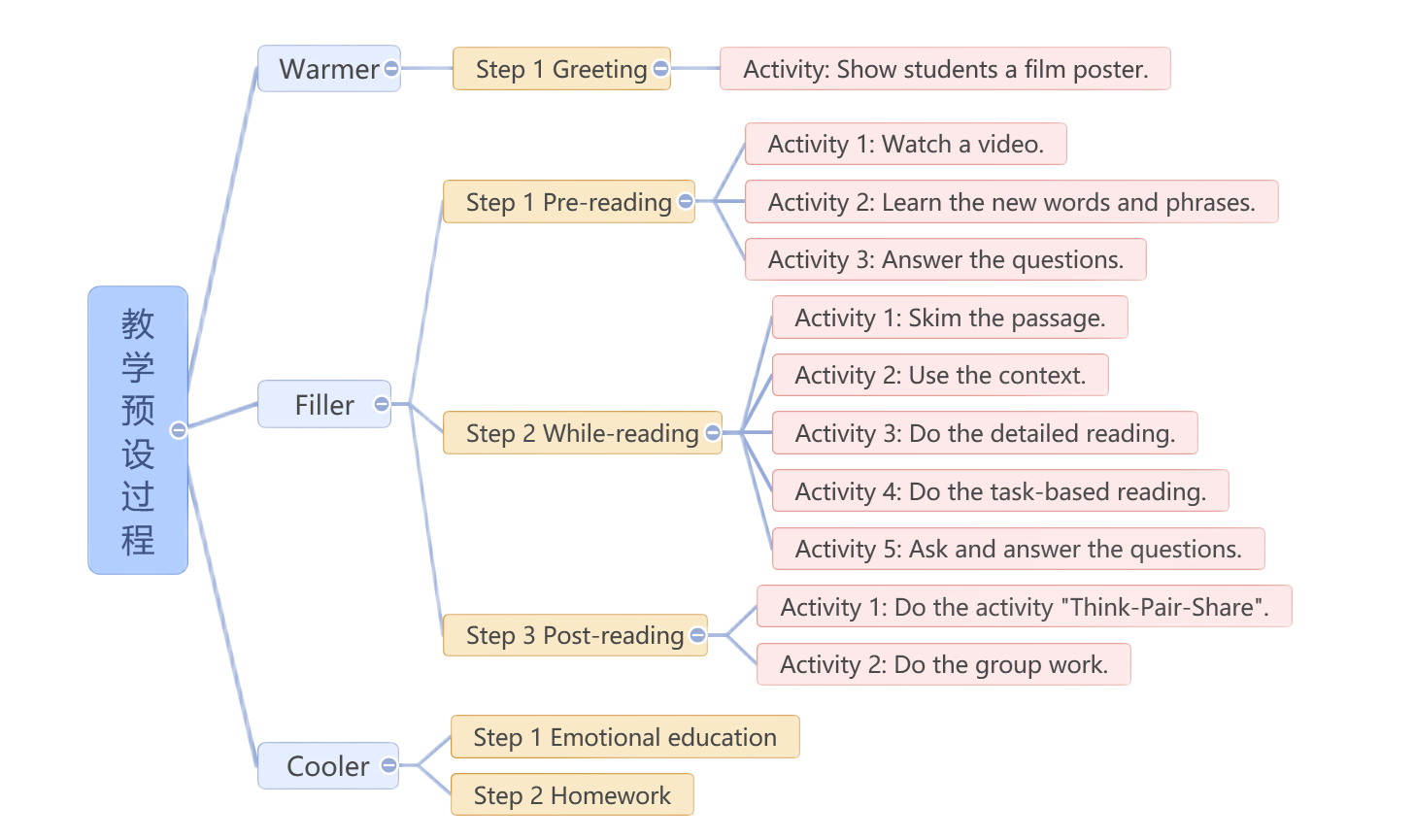 Evaluation and Assessment
生生互评
师生共评
学生自评
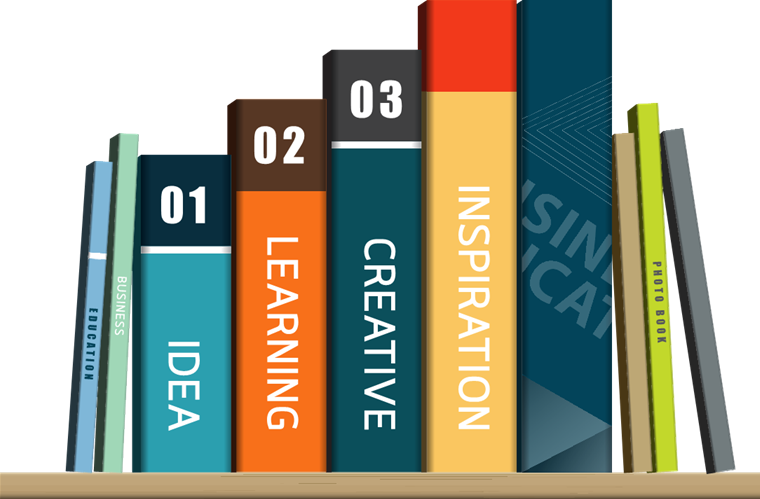 In learning you will teach, 
and in teaching you will learn.
--P. Collins